LAW ENFORCEMENTandOLDER DRIVERS
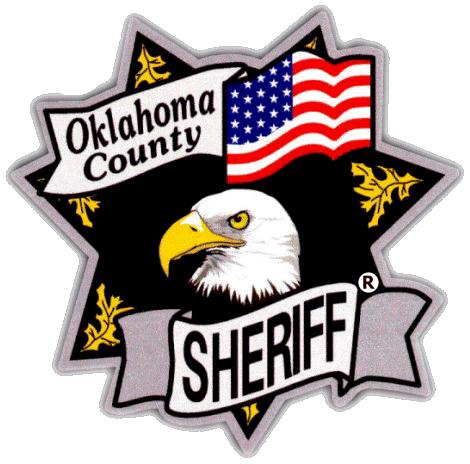 Cpl. Kelli Brookshire
TRIAD Coordinator
Oklahoma County Sheriff’s Office
What we’ll discuss:
Oklahoma County TRIAD Program
Effects of Aging on Driving Skills
The National Approach
Oklahoma County’s Older Driver Safety Program
Law Enforcement Response
What is TRIAD?
Governed by the National Sheriff’s Association

Crime prevention and safety program for people over 55 aimed to teach older adults ways to prevent becoming a victim of crime

Partnerships are the KEY to establishing S.A.L.T. Councils throughout your jurisdiction(Seniors & Law Enforcement Together)
POLICE
SHERIFF
SENIORS
Oklahoma County TRIAD
Established in 1995 under the direction of OCSO

Continues to operate under the direction of Sheriff John Whetsel and the TRIAD Coordinator

Currently operating 11 S.A.L.T. Councils that meet on a monthly basis:
Choctaw
Del City
Edmond	
Harrah
Luther
Midwest City
North OKC
South OKC
Eastside OKC
Warr Acres
Village/Nichols Hills
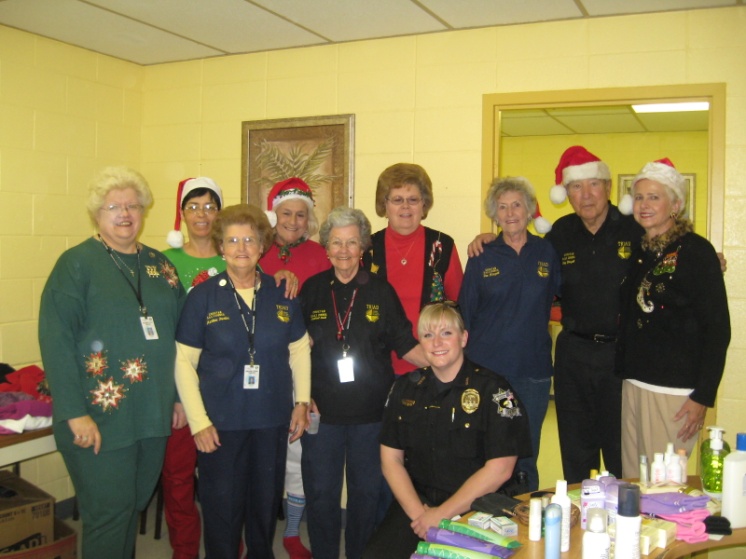 What we do…
S.A.L.T. Councils
Senior Awareness Day
Elder Law Day
Informed Senior Seminar
Young at Heart Senior Prom
TRIAD Appreciation Luncheon
9-1-1 Cell Phone Program
Older Driver Safety Day
Christmas at Oakhill
Grandparents Raising Grandchildren
Over 250 lectures annually
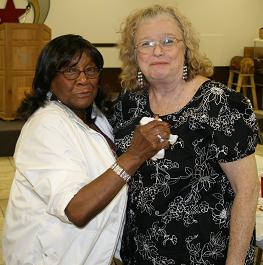 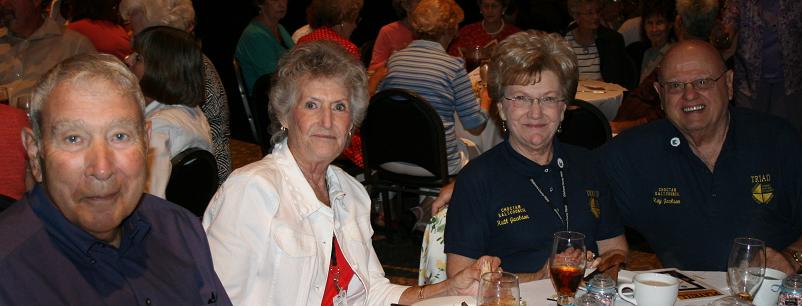 U.S. Life Expectancy
*Courtesy of the U.S. Census Bureau
The Older Driver Dilemma
Chances are, you will be involved in a talk of this nature eventually. You  might be the one initiating the conversation within your own family, or you might be out on the streets.
Prepare 
yourself 
early!
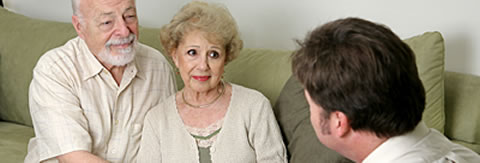 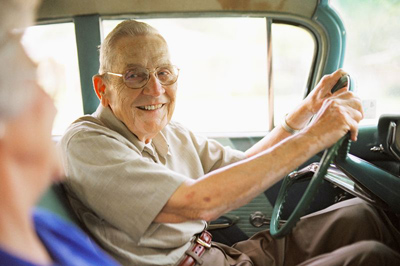 Effects of aging on driving skills
Cataracts
Macular Degeneration
Glaucoma
Stroke
Arthritis
Medications
Parkinson’s Disease
Sleep Apnea
Alzheimer’s Disease
Cases of Dementia
*Snellgrove, 2005
Approaching Alzheimer’s: Make Your First Response the Right ResponseA training video for law enforcement
Oklahoma County Sheriff’s Office Older Driver Safety Program
Grant and program proposal submitted to NSA and NHTSA in late 2009, and approved in early 2010
Set up curriculum through NHTSA’s DriveWell program
Introduced to members throughout summer 2010
Culminated with Older Driver Safety Day in August 2010
Lectures
Panel Discussion
Resource Fair
Vehicle Safety Inspections (Traffic Safety Unit)
Program Manual for Law Enforcement
What we’re teaching…
Small, informational segments inserted into normal S.A.L.T. Council meetings
Staying Healthy for Driving Fitness
Build strength & endurance
Know your medications
Get enough sleep
Have your eyes checked annually
Get regular physical check-ups
Giving Up the Keys: Easier Said Than Done
Steps to Improve Driving Ability
CarFit
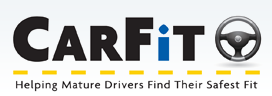 What is CarFit?
CarFit is an educational program that “fits” older 
adults to their vehicles.
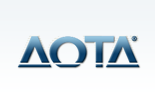 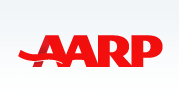 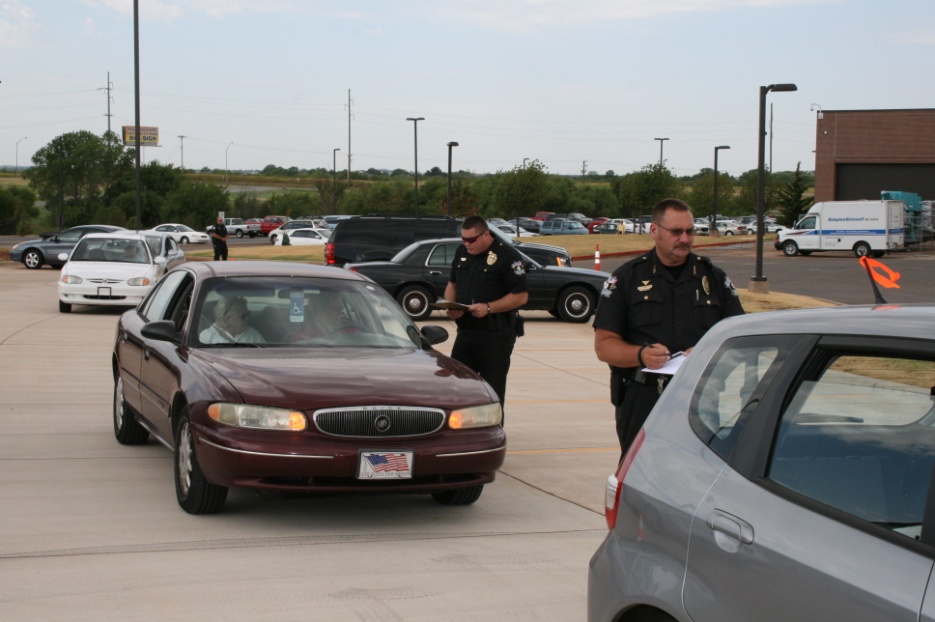 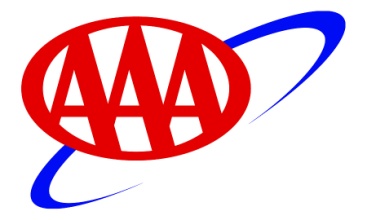 www.car-fit.org
How will you know who could be at risk?
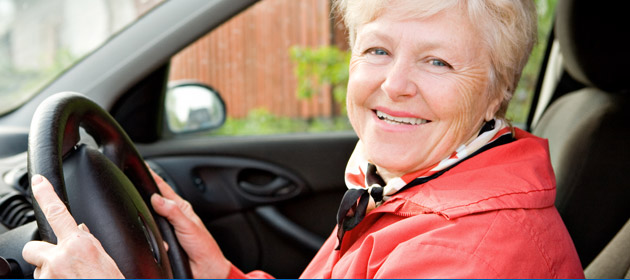 Obvious signs
Creation of a traffic hazard
Physically-evident medical issues
Medical alert window stickers
Signs and/or symptoms we’ve discussed

Things you might have to look for
Medical alert card in the wallet
Prescription bottles in the purse or glove box
Medical alert bracelet, watch, or necklace
Alzheimer’s Association SafeReturn symbol
Medical Alerts:Pay attention!
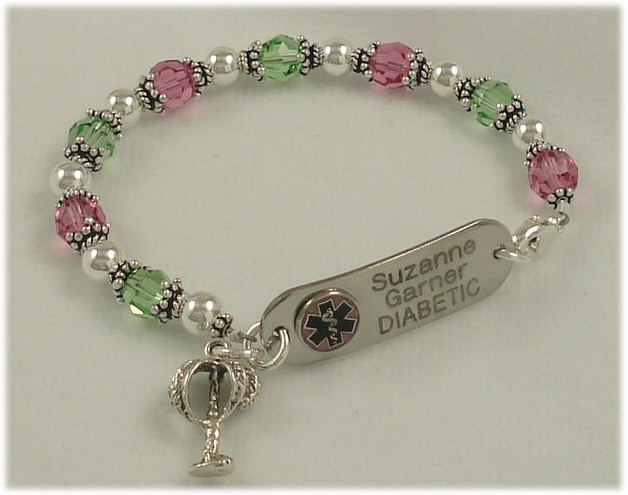 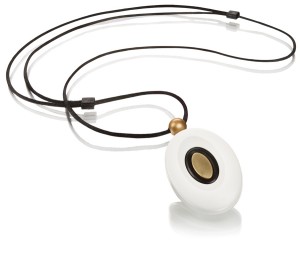 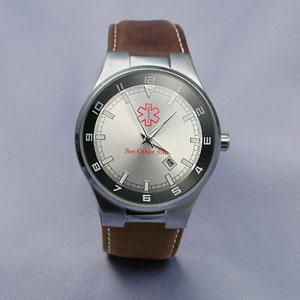 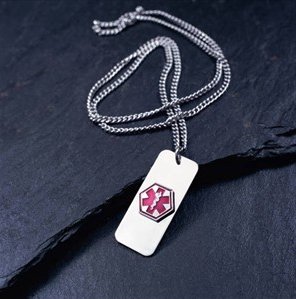 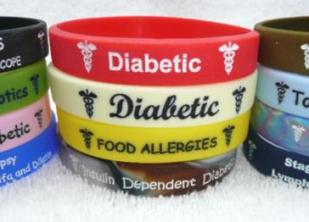 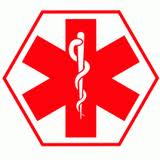 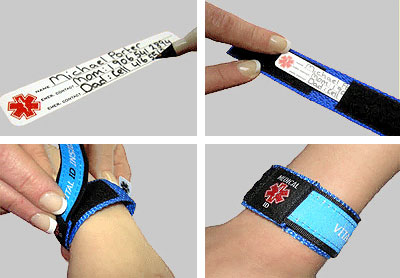 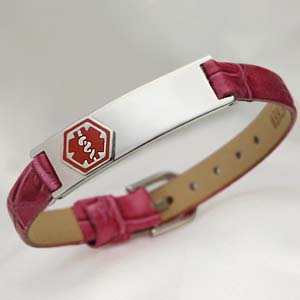 Watch for clues that might be hidden in plain sight!
And for those who might lean toward the extreme…
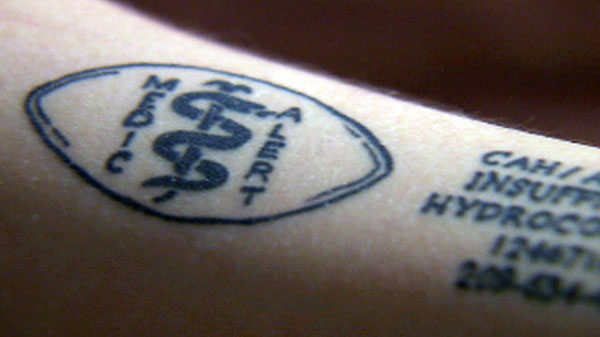 WOW!
Alzheimer’s Association Medic Alert & Safe Return
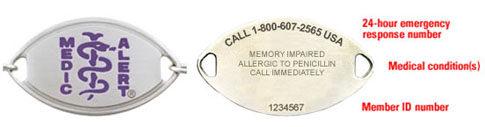 If you encounter a bracelet like this, with the purple engraving, you are dealing with an Alzheimer’s patient. Adjust your response accordingly, and contact dispatch.
How would you respond?The OCSO Model Policy
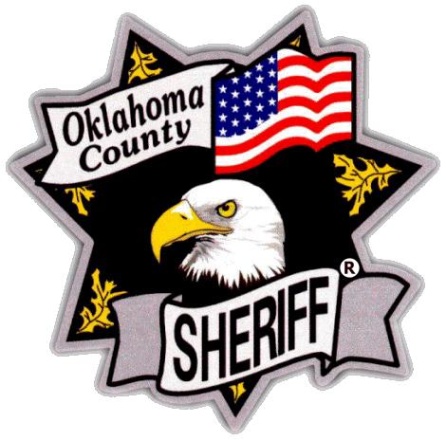 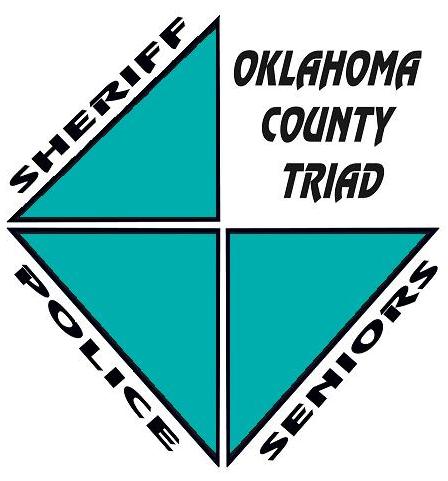 For more information or to contact available local resources:Cpl. Kelli BrookshireTRIAD Coordinatorsokelbro@oklahomacounty.org405-713-1950